Chapter 8 Recruitment, Selection and Training
1
2
3
4
5
6
recruitment
introduction given to a new employee, explaining the firm’s organisational structure, activities and procedures
document which outlines the responsibilities and duties expected to be carried out by someone employed to do a specific job
off-the-job training
the vacancy is filled by someone who is not an existing employee and will be new to the business
job enrichment
1
10
3
12
5
7
the responsibilities and tasks relating to a job are identified and recorded
7
part-time employment
8
job enlargement
9
watching a more experienced worker doing the job and learning skills under their supervision
10
job analysis
11
where extra tasks of a similar level of work are added to a worker’s job description
12
2
8
4
11
2
4
the vacancy is filled by someone who is an existing employee of the business
13
the process of looking for and selecting the best staff to fill vacancies in a business
14
job description
15
induction training
16
is often considered to be between one and thirty to thirty five hours
17
external recruitment
18
6
1
3
10
8
7
will usually work thirty five hours or more a week
19
on-the-job training
20
involves looking at jobs and adding tasks that require more skill and/or responsibility
21
internal recruitment
22
full-time employees
23
being trained away from the workplace, usually by specialist trainers
24
9
11
5
6
9
12
tekhnologic
Show All
Hide All
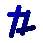 [Speaker Notes: Click on a number to make the square disappear.
Click on the text underneath to replace the number.
Click on hide all to reveal all the text.
Click on show all to show all the numbered squares.]
Enter your title here
1
2
3
4
5
6
Enter your text here
Enter your text here
Enter your text here
Enter your text here
Enter your text here
Enter your text here
Enter your text here
7
Enter your text here
8
Enter your text here
9
Enter your text here
10
Enter your text here
11
Enter your text here
12
Enter your text here
13
Enter your text here
14
Enter your text here
15
Enter your text here
16
Enter your text here
17
Enter your text here
18
Enter your text here
19
Enter your text here
20
Enter your text here
21
Enter your text here
22
Enter your text here
23
Enter your text here
24
tekhnologic
Show All
Hide All
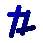 [Speaker Notes: Click on a number to make the square disappear.
Click on the text underneath to replace the number.
Click on hide all to reveal all the text.
Click on show all to show all the numbered squares.]
Enter your title here
Enter your text here
1
2
3
4
5
6
Enter your text here
Enter your text here
Enter your text here
Enter your text here
Enter your text here
Enter your text here
7
Enter your text here
8
Enter your text here
9
Enter your text here
10
Enter your text here
11
Enter your text here
12
Enter your text here
13
Enter your text here
14
Enter your text here
15
Enter your text here
16
Enter your text here
17
Enter your text here
18
Enter your text here
19
Enter your text here
20
Enter your text here
21
Enter your text here
22
Enter your text here
23
Enter your text here
24
tekhnologic
Show All
Hide All
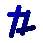 [Speaker Notes: Click on a number to make the square disappear.
Click on the text underneath to replace the number.
Click on hide all to reveal all the text.
Click on show all to show all the numbered squares.]